Conflits familiaux internationaux
 - Résidence à l'étranger -
 Pistes de solutions
Journées d'étude ASCP-SVBB

14. / 15.09.2023
Anna Lanz & 
Maria Paz Olave, 
Services transnationaux
Programme (25 minutes)
1. Présentation du Service Social International

2. Protection internationale de l’enfant

3. Protection internationale de l’adulte et autres
International Social Service (réseau mondial) : ISS 

Antenne suisse du Service Social International : SSI Suisse
Les principaux accords internationaux
Le SSI Suisse
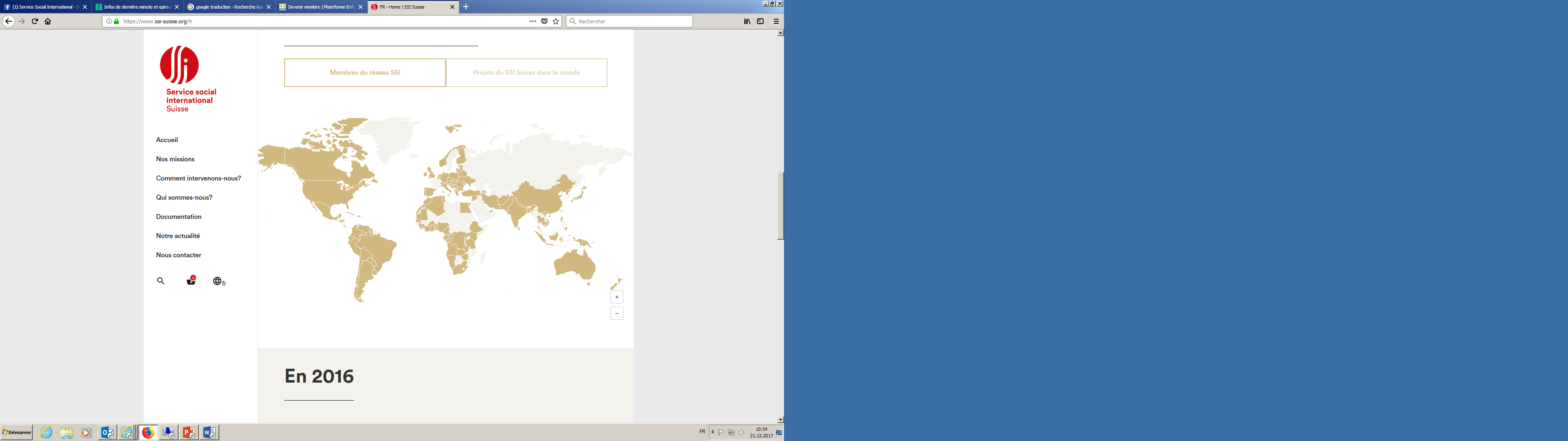 Le SSI offre aux enfants, aux jeunes, à leurs familles, ainsi qu'aux adultes un soutien spécialisé sur le plan social et juridique grâce à un réseau dans 120 pays.
En tant qu'ONG, le SSI travaille de manière 
complémentaire à et en coopération avec les structures gouvernementales.

Prestation de base : services transnationaux
Autres domaines de spécialisation : projets dans les domaines MNA, assistance aux personnes migrantes, consensus parental
[Speaker Notes: La méthode de travail du modèle de Cochem se caractérise par le principe de l'intervention précoce :
Les avocats se limitent à l'essentiel de l'exposé des faits dans les mémoires d'orientation de la procédure afin d'éviter d'aggraver le conflit ; l'accent est mis sur l'exposé oral lors de l'audience.
Le tribunal fixe une date dans les 14 jours suivant la réception de la demande.
Les collaborateurs du service social des offices de la jeunesse se rendent aux rendez-vous judiciaires après avoir pris contact au préalable avec la famille.
Si un accord à l'amiable n'est pas trouvé, les parents sont accompagnés au centre de consultation, qui leur donne à son tour des rendez-vous dans les 14 jours.
Les experts s'engagent à travailler de manière à trouver des solutions.]
Le SSI Suisse fait partie du réseau global ISS
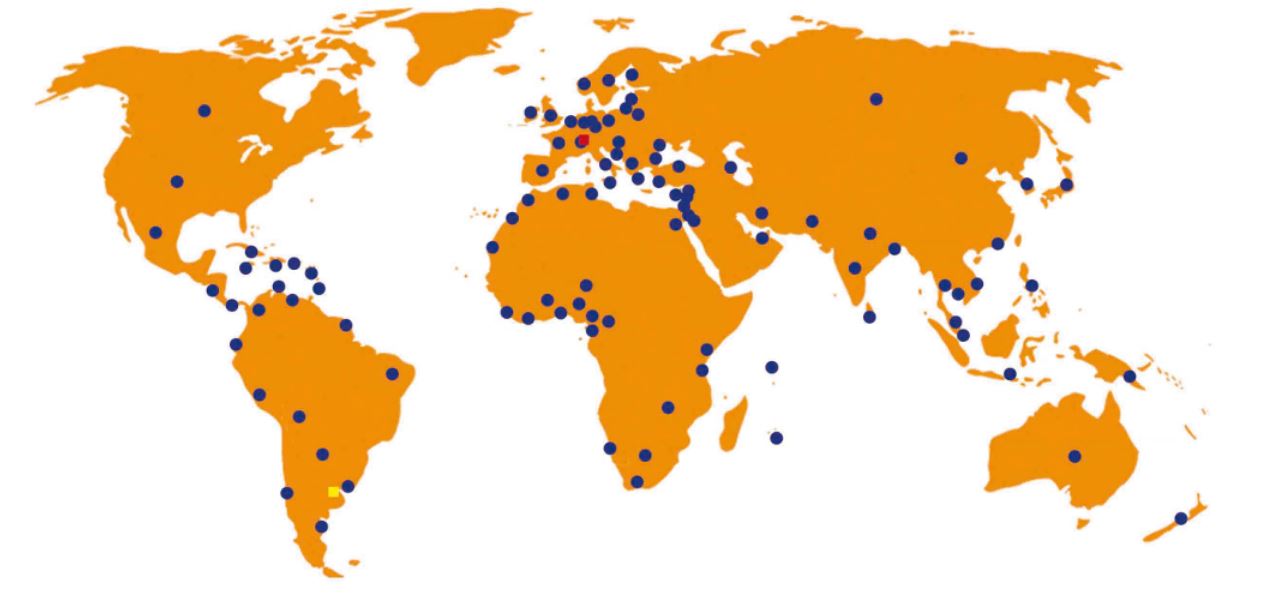 Environ 140 partenaires de réseau dans 120 pays
Situation en 2020
Source : https://www.iss-ssi.org/index.php/en/home/network
États parties à la Convention de Haye vs réseau ISS ?
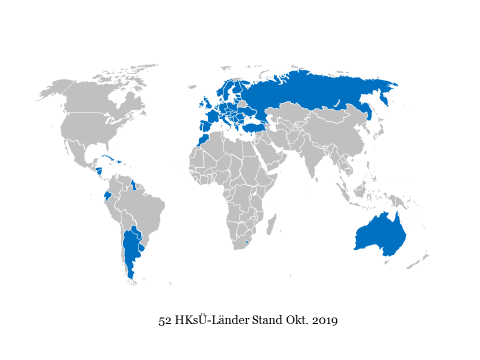 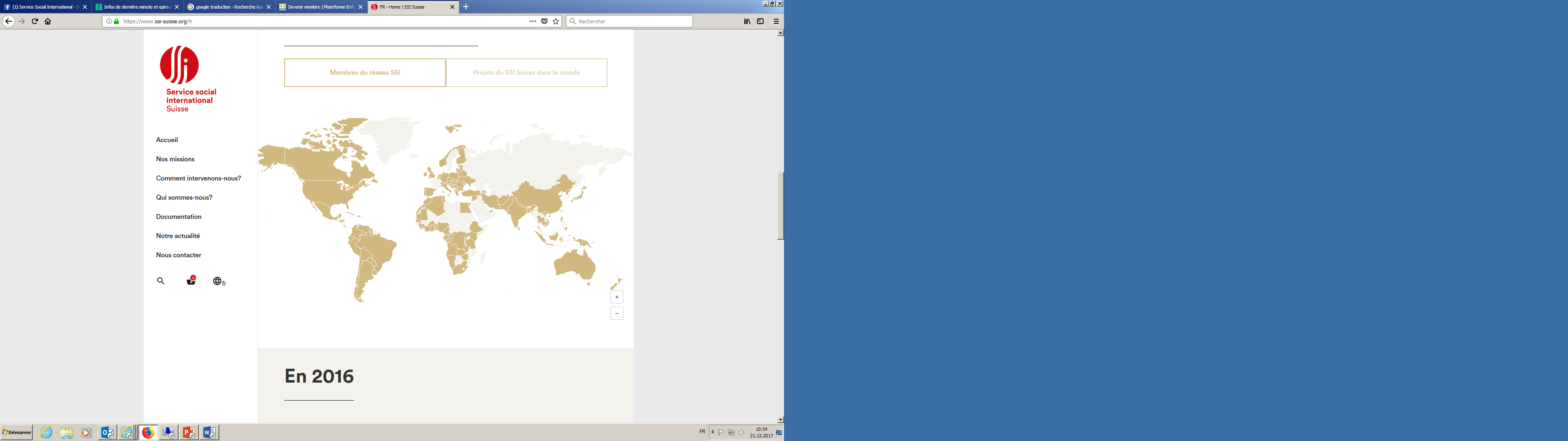 Le SSI Suisse :
propose de brèves consultations sociojuridiques gratuites par e-mail ou téléphone pour les particuliers et professionnels

propose des consultations et médiations payantes

propose des interventions payantes à l'étranger

effectue un travail centré sur le bien-être de l'enfant et orienté vers les résultats

met à disposition des informations spécifiques à chaque pays

fait le triage à l’intention des services compétents si nécessaire
Protection internationale
de l’enfant
Adoption internationale
Enlèvement d'enfant par un parent
Protection internationale de l’enfant
Conseil aux couples binationaux
Recherche d'origines
Mineur-e-s non accom-pagné-e-s
Représentation de l’enfant
(en dévelop.)
Services transnationaux : offre
Coopération du réseau SSI
MANDATAIRE
MANDATAIRE
Etranger :
Partenaire ISS exécute le mandat
CH : AutoritéParticulier
Transfert du cas
Mandat
SSI CH
Ouverture du dossier/casEtablissement du mandat
- - - - - - - - - - - - - - - - 
Examen du rapport
Contrôle de qualité
(traduction)
Retour / rapport
Transmission du rapport
Mandat
Transfert du cas
A l'étranger :Partenaires ISS
CH :
Autorités (CH)
Retour / rapport
Transmission du rapport
Méthode de travail pour signaler un cas
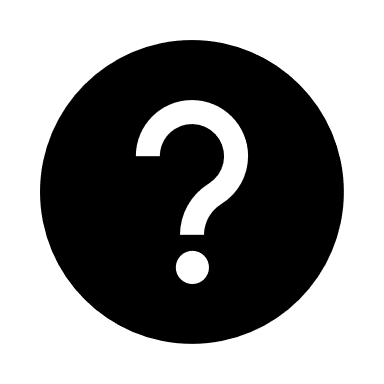 Demande au SSI

 Première consultation : déterminer si le SSI peut apporter un soutien et une valeur ajoutée dans le cadre de la demande : situation factuelle et juridique, accords internationaux, partenaires de réseau

 Enregistrement du cas

 Intervention à l'étranger (via les partenaires de réseau)

 Réunions régulières

 Clôture du dossier/cas et facturation
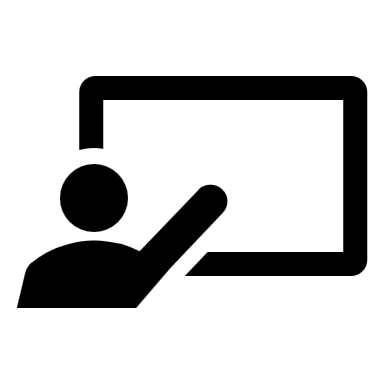 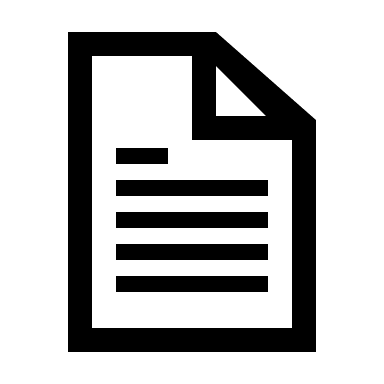 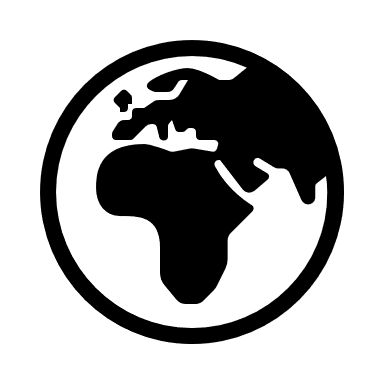 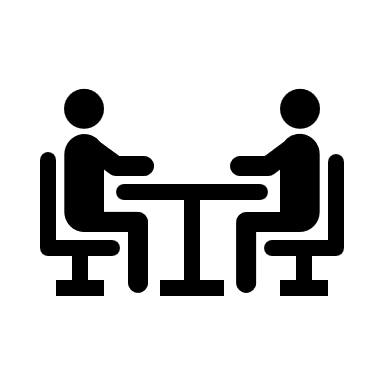 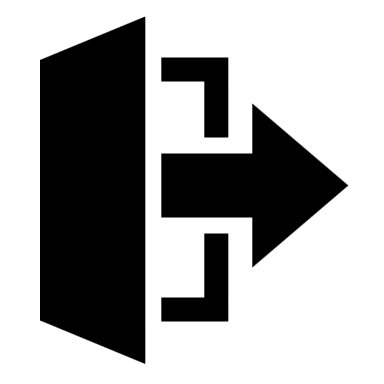 Intake
Demandes émanant de :

                   Autorités cantonales (APEA, tribunaux)
                   Services communaux spécialisés (curateurs, centres de conseil)
                   Particuliers
                   Partenaires du réseau à l'étranger

A clarifier dans le cadre de l'Intake : 
Existe-t-il un accord international sur le sujet en question ?
Les pays concernés sont-ils des États parties à l'accord ?

                   Triage à l’intention de l'autorité cantonale ou fédérale compétente
                   Réseau ISS
Protection de l’adulte, 
médiation transfrontalière, conseil binational, 
représentation de l'enfant
Financement et tarifs
Financement
Contribution structurelle annuelle versée par la Confédération (OFAS)
Contrats de prestations et subventions d'exploitation des cantons
Dons (reconnus Zewo)
Interventions payantes, forfaits par cas 
Consultations et médiations payantes
Tarifs
Tarif horaire de CHF 140 pour les consultations et interventions
Tarif horaire de CHF 180 pour les médiations
Coûts plafonnés pour les interventions standard à l'étranger : canton d'Argovie (particularités*)
S'y ajoutent les éventuels frais à l'étranger
[Speaker Notes: Voir les modèles de financement]
Autres services
Publications
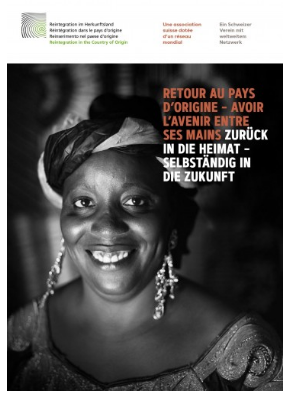 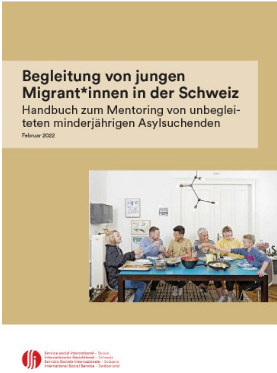 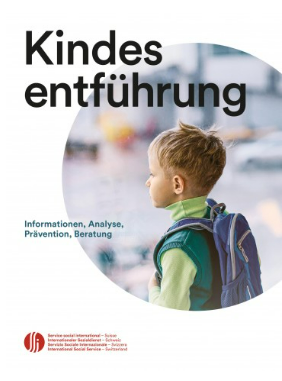 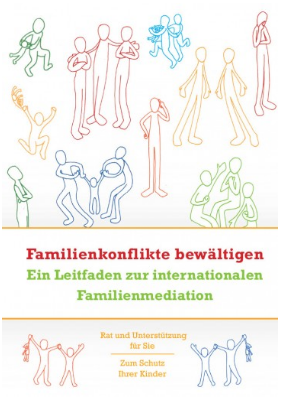 Contact
Bureau de Zurich : 

Service Social International Suisse
Hofwiesenstrasse 3
8057 Zurich

Téléphone : 044 366 44 77


Bureau de Genève :

Service Social International
9, rue du Valais
Case postale 1469
1211 Genève 

Téléphone : 022 731 67 00

info@ssi-schweiz.org
www.ssi-schweiz.org
Maria Paz Olave, lic. iur.
Médiatrice transfrontalière, représentante de l’enfant

mp.olave@ssi-schweiz.org
Anna Lanz, 
Assistante sociale,
Spécialiste de la protection de l'enfant

a.lanz@ssi-schweiz.org